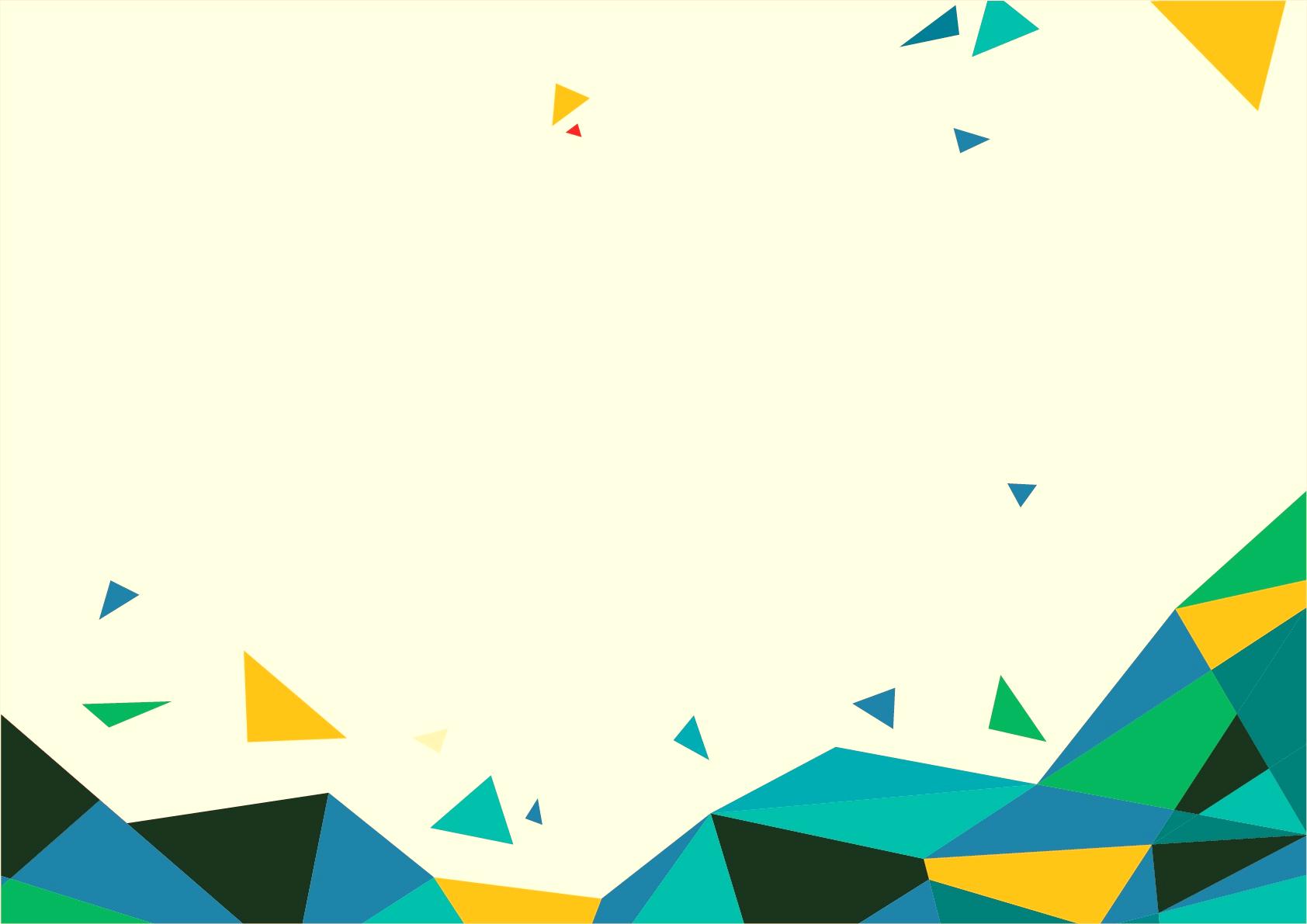 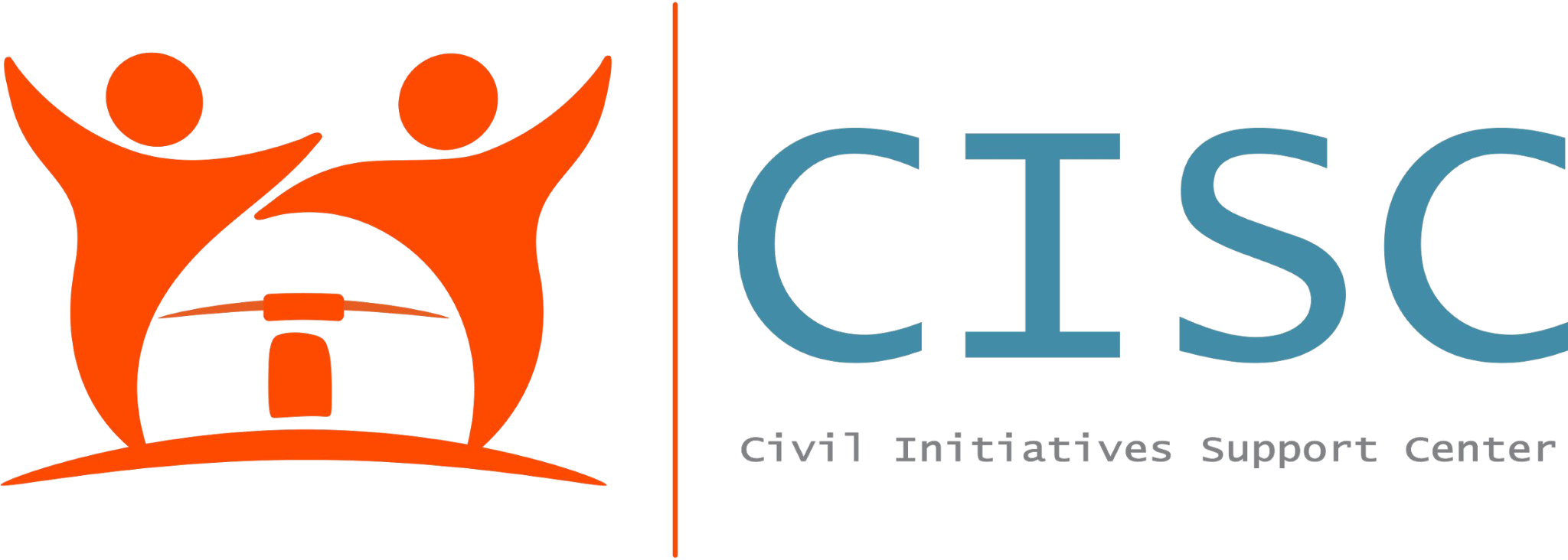 Бастаңыз! 
Біз қолдаймыз!
Start! 
We support!
Начните! 
Мы поддержим!
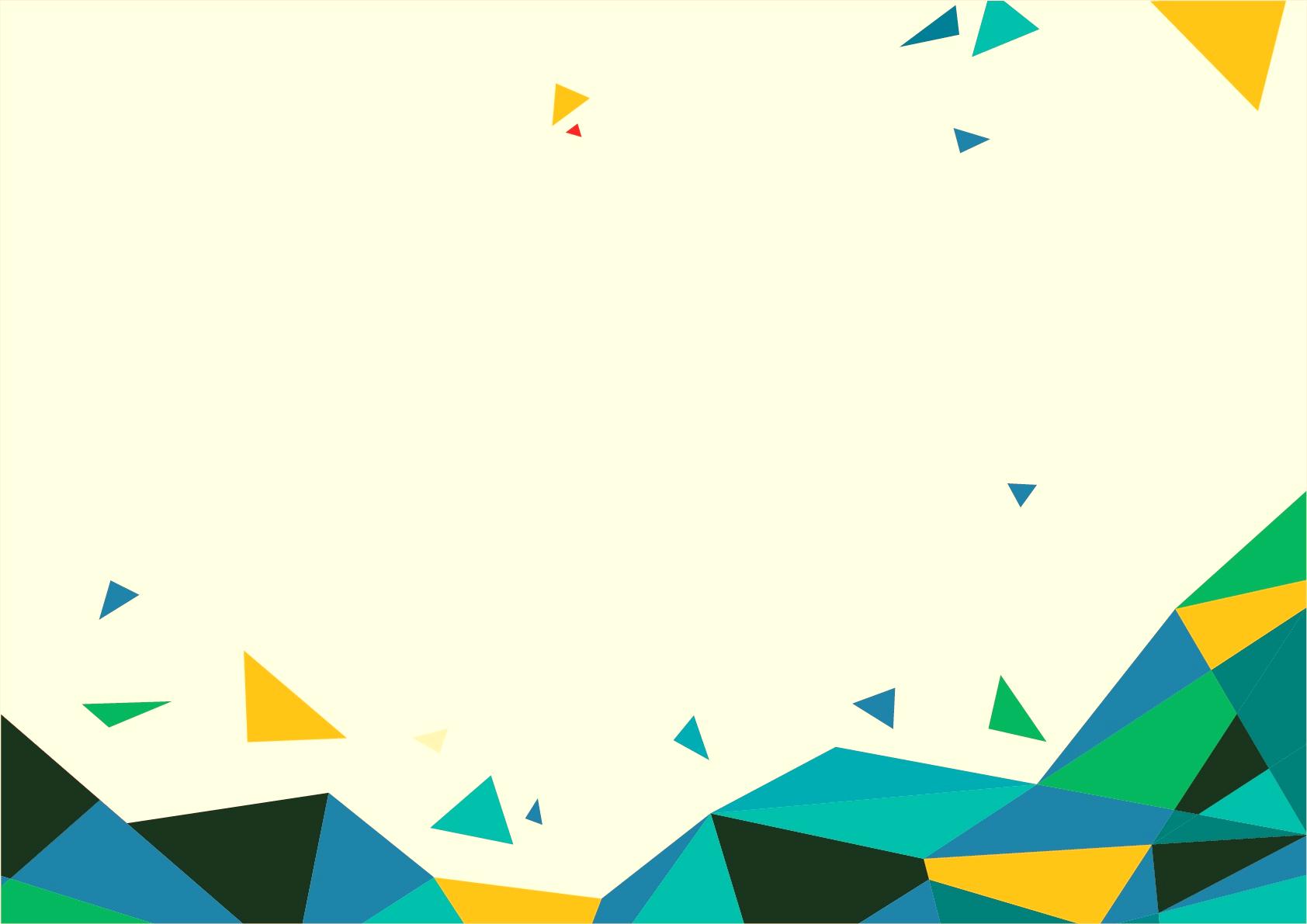 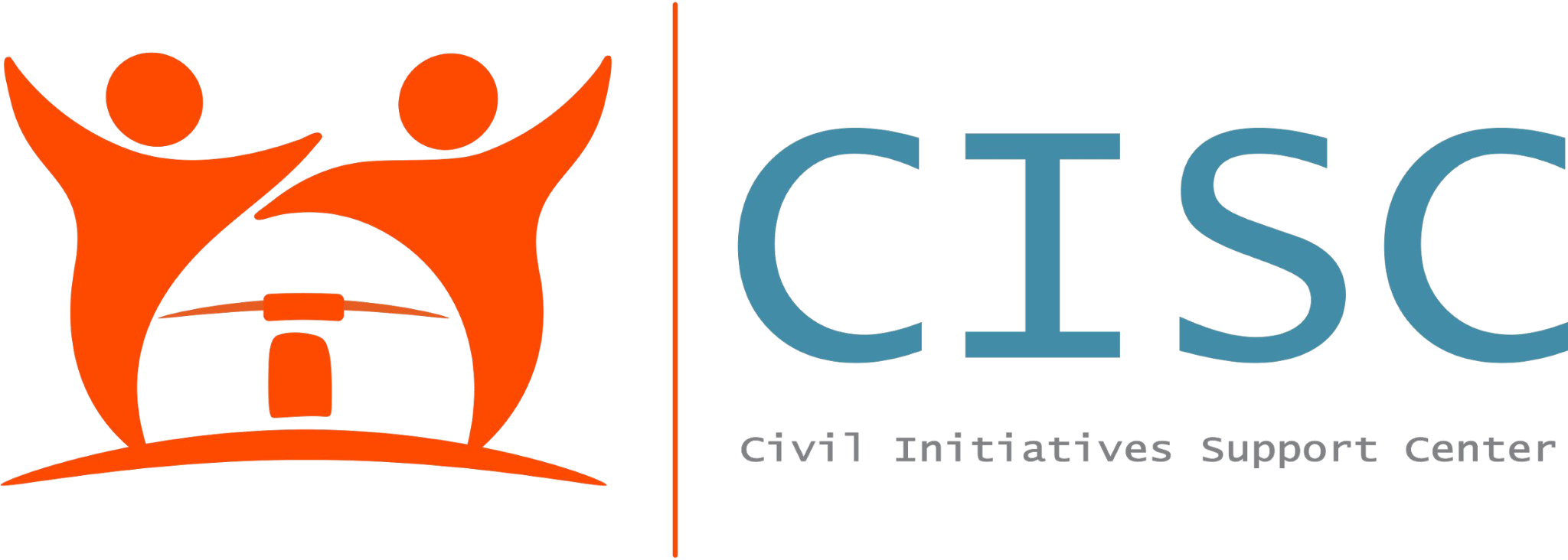 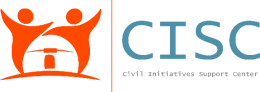 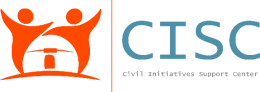 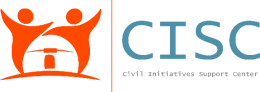 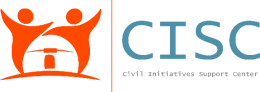 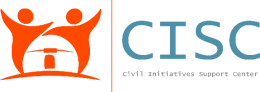 ЦЕНТР ПОДДЕРЖКИ 
ГРАЖДАНСКИХ ИНИЦИАТИВ
CIVIL INITIATIVES
SUPPORT CENTER
АЗАМАТТЫҚ БАСТАМАЛАРДЫ 
ҚОЛДАУ ОРТАЛЫҒА
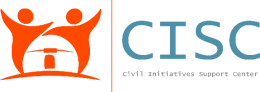 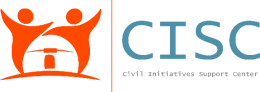 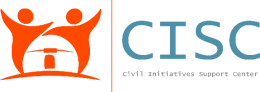 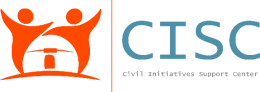 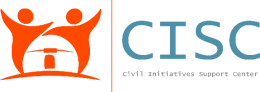 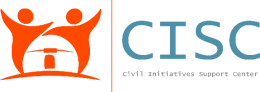 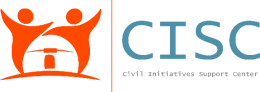 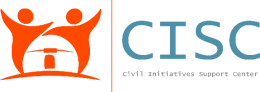 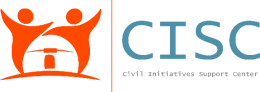 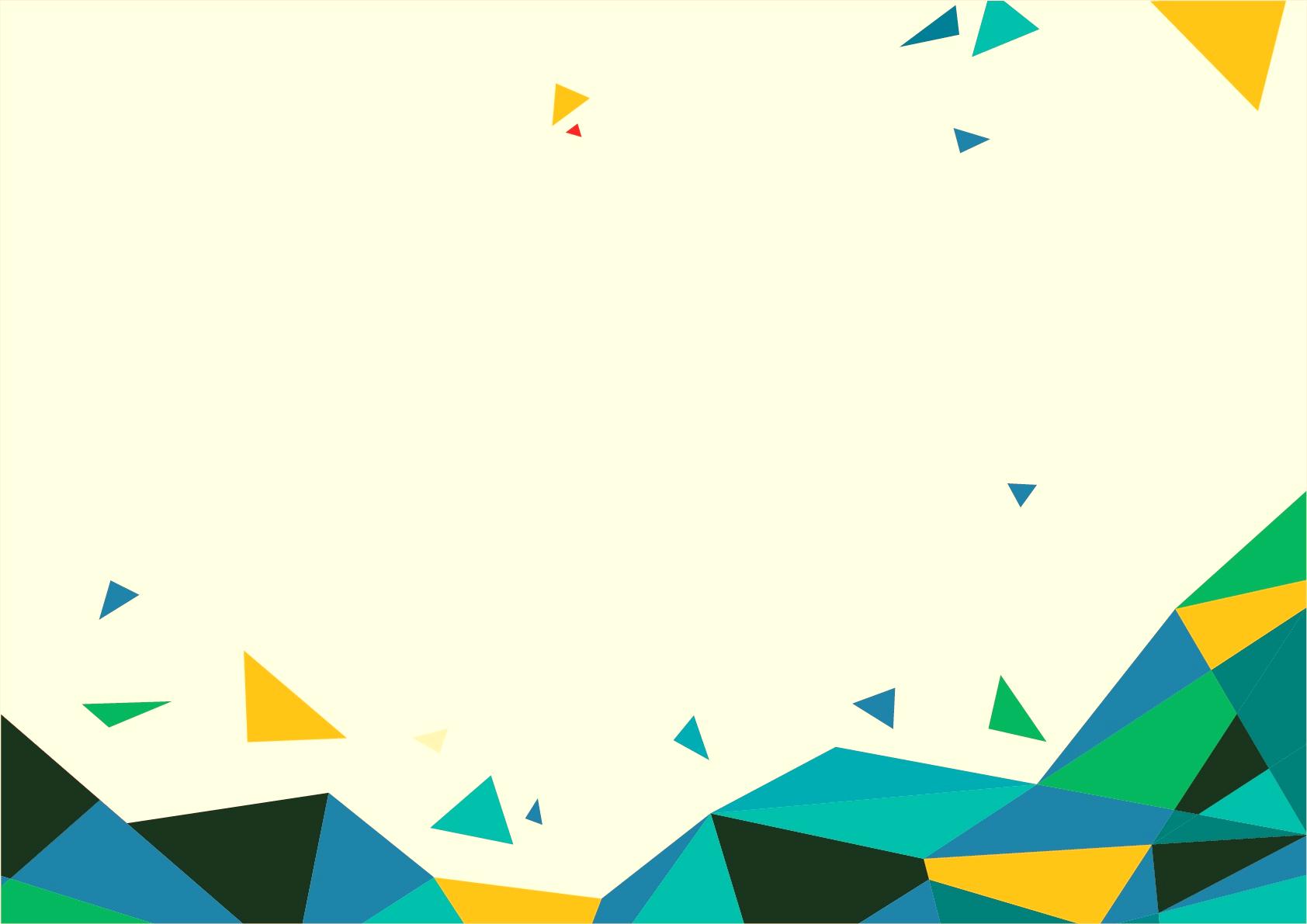 О ЦПГИ
НАО «Центр поддержки гражданских инициатив» создан с целью совершенствования механизма взаимодействия государства и НПО в Казахстане, обеспечения большей степени прозрачности грантодающей деятельности. Основными видами его деятельности являются - предоставление государственных и негосударственных грантов НПО и осуществление контроля над их реализацией
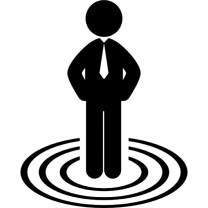 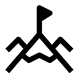 Цель:
Привлечение потенциала институтов гражданского  общества к решению актуальных вопросов  развития социальной  сферы
Миссия: содействие развитию гражданского общества
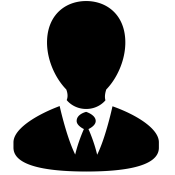 Статус:
Оператор в сфере грантового финансирования НПО
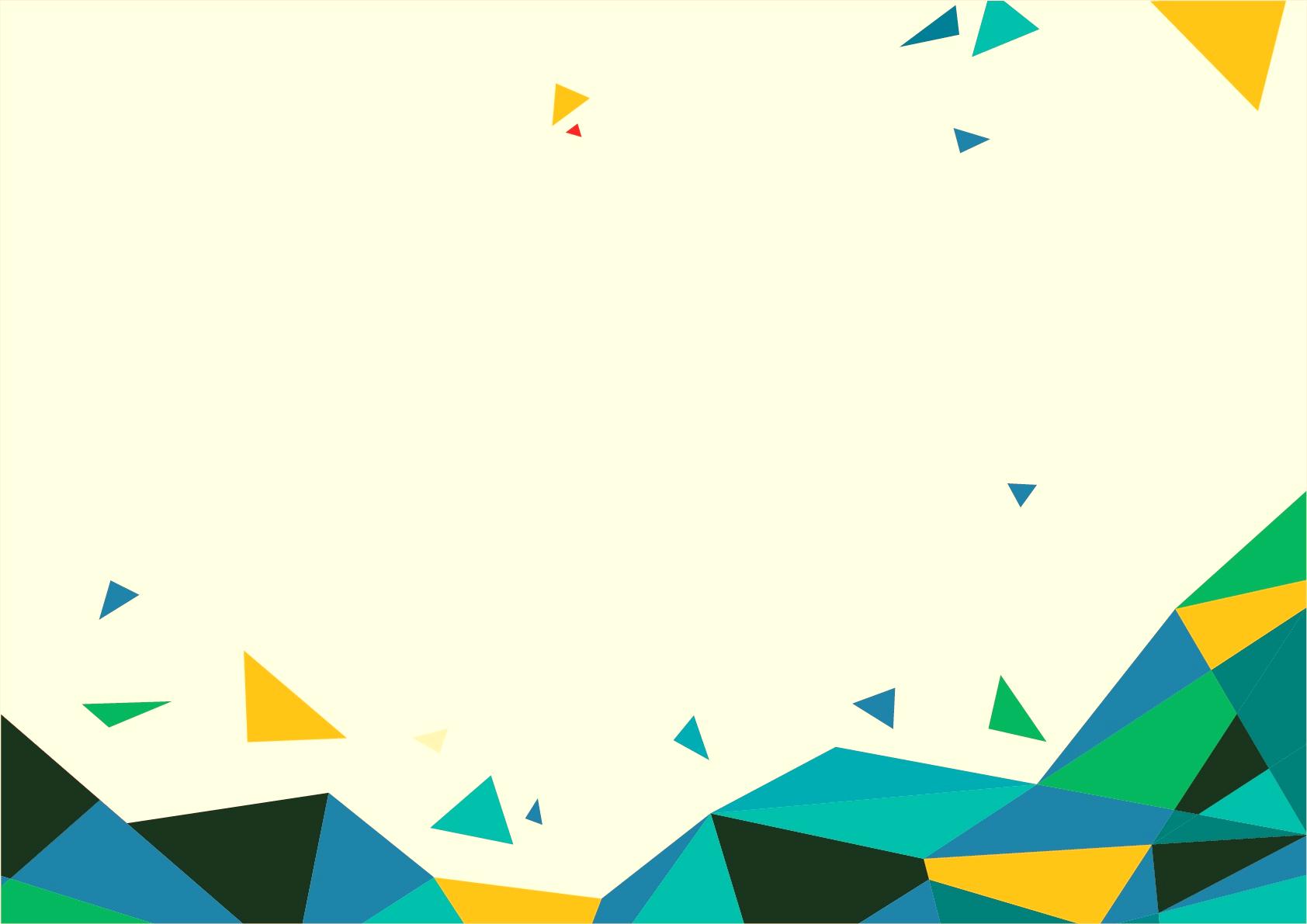 Грантовое финансирование
Финансирование
НПО, получившие гранты
Гранты
965,4* 
млн
58**
87*
618,5 
млн
57
49
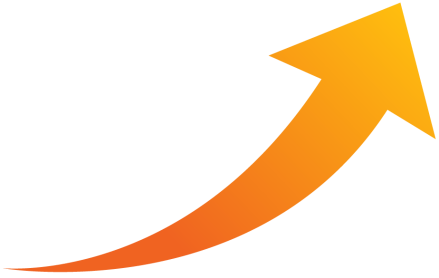 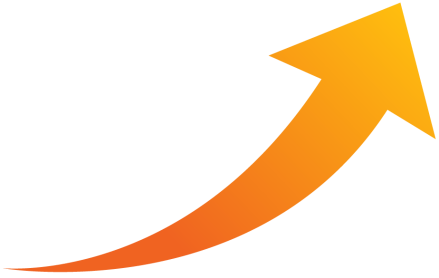 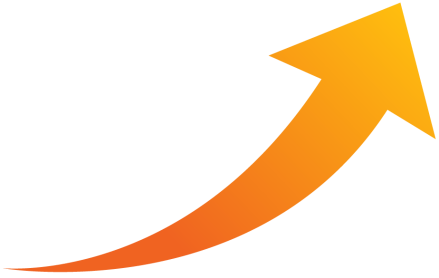 194,5 
млн.
11
10
2016
2017
2018
2016
2017
2018
2016
2017
2018
* Запланированные показатели 
** По итогам первого конкурса среди НПО по предоставлению грантов от 05.04.2018г.
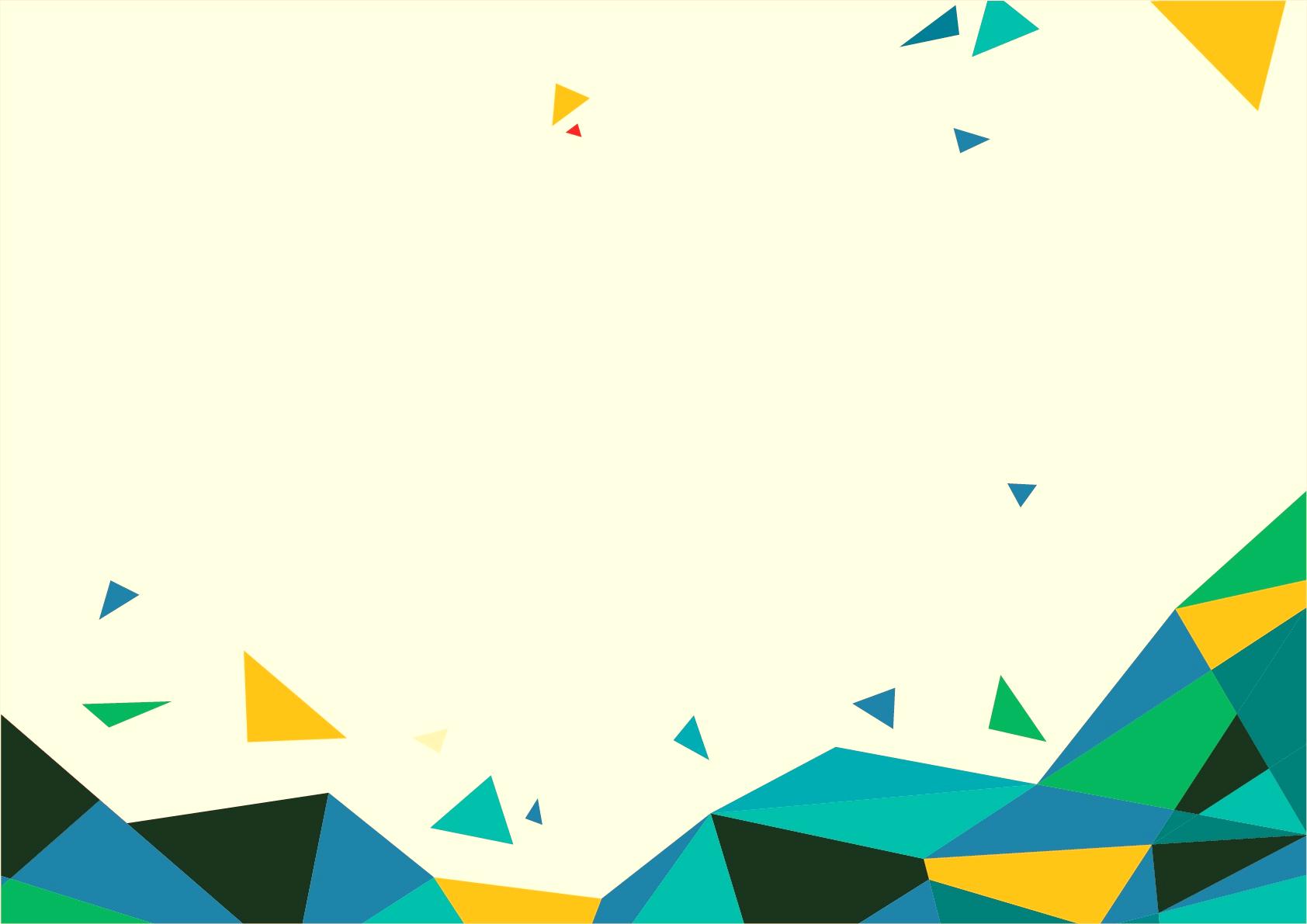 ЦПГИ в 2017 году
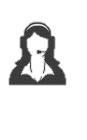 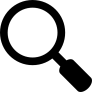 39 социальных служб
35 исследований
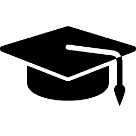 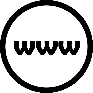 400 обучающих мероприятий
8 веб-ресурсов
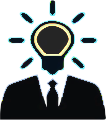 39 национальных и 7 международных экспертов
более 500 информационных 
материалов
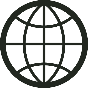 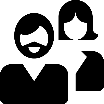 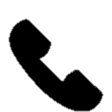 бенефициары 698 929
6 телефонов доверия
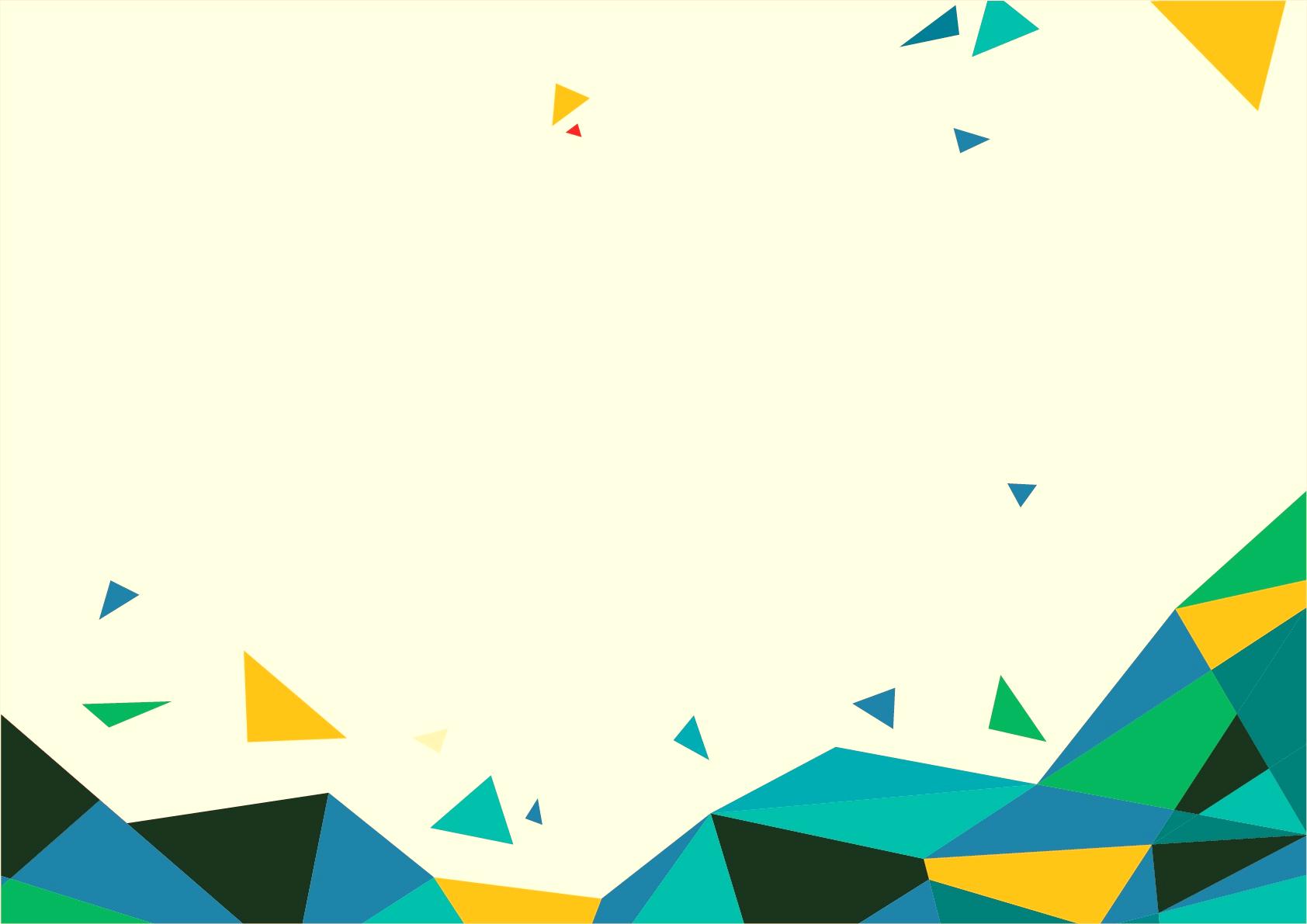 Преимущества грантового финансирования
Формирование тематики грантов с учетом предложений институтов гражданского общества
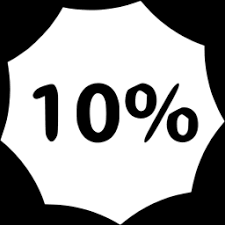 Возможность использования 10% от суммы гранта на институциональное развитие НПО
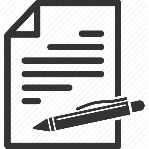 Прозрачность в распределении грантов. Решение по проектам принимается независимой Конкурсной комиссией из числа сторонних экспертов
Отбор социальных проектах на основе качественных, а не количественных показателей
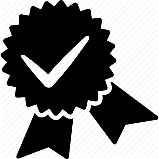 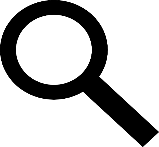 Распределение грантов вне процесса государственных закупок. Отсутствие возможности ценового демпинга. Стимулирование качества социальных проектов
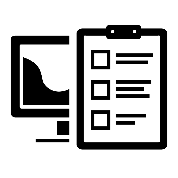 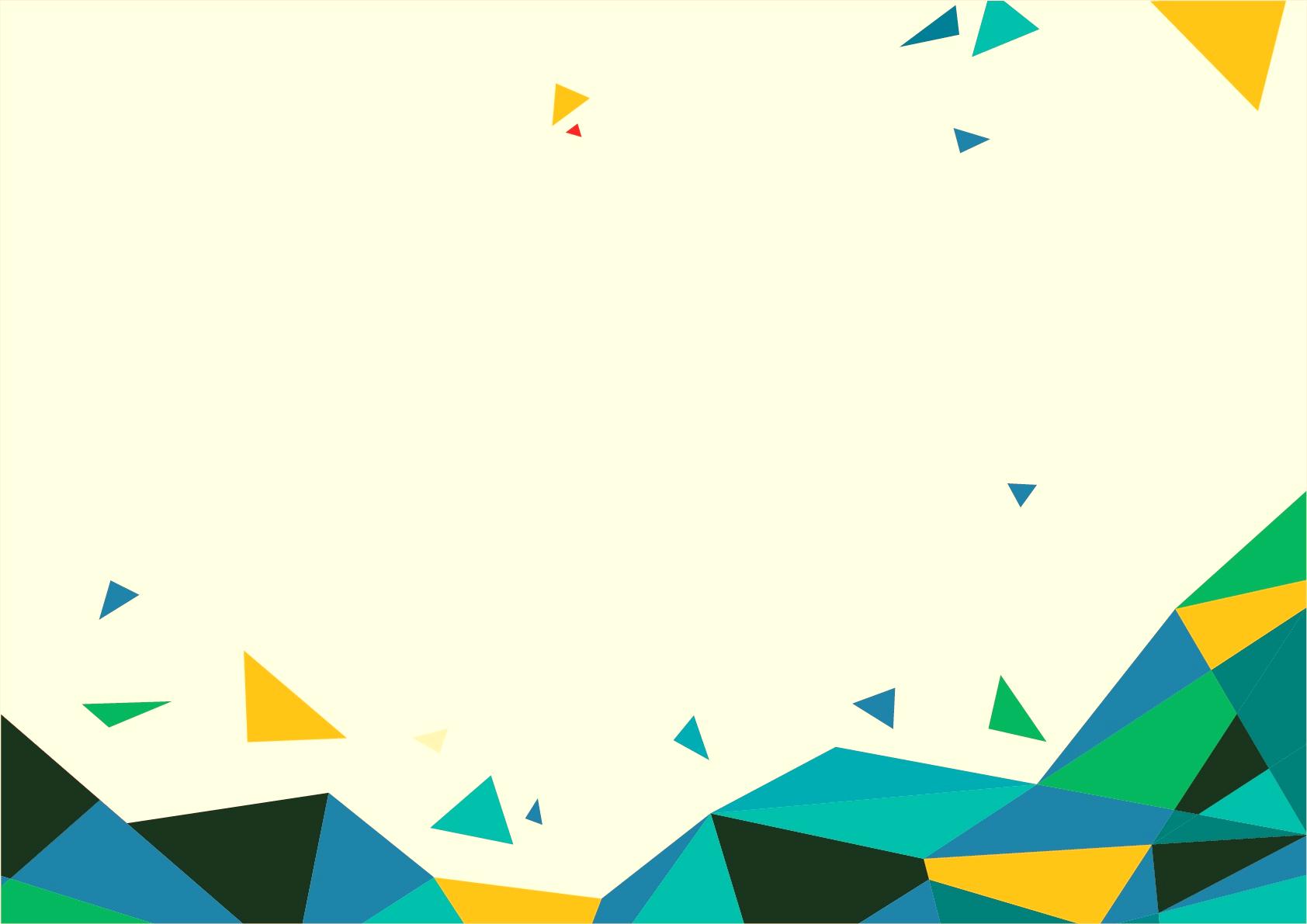 Программа «Рухани жаңғыру»
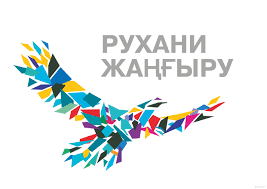 «Рухани Жаңғыру»  - программная статья Главы государства,  ориентированная на возрождение духовных ценностей казахстанцев с учетом всех современных рисков и вызовов глобализации
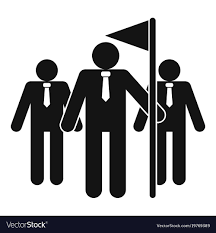 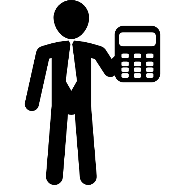 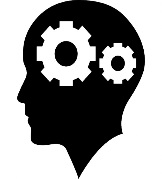 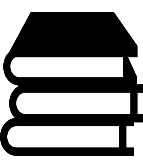 Популяризации культа знания 
и открытости сознания граждан
Прагматизм
Модернизация 
общественного сознания
Развитие 
конкурентоспособности
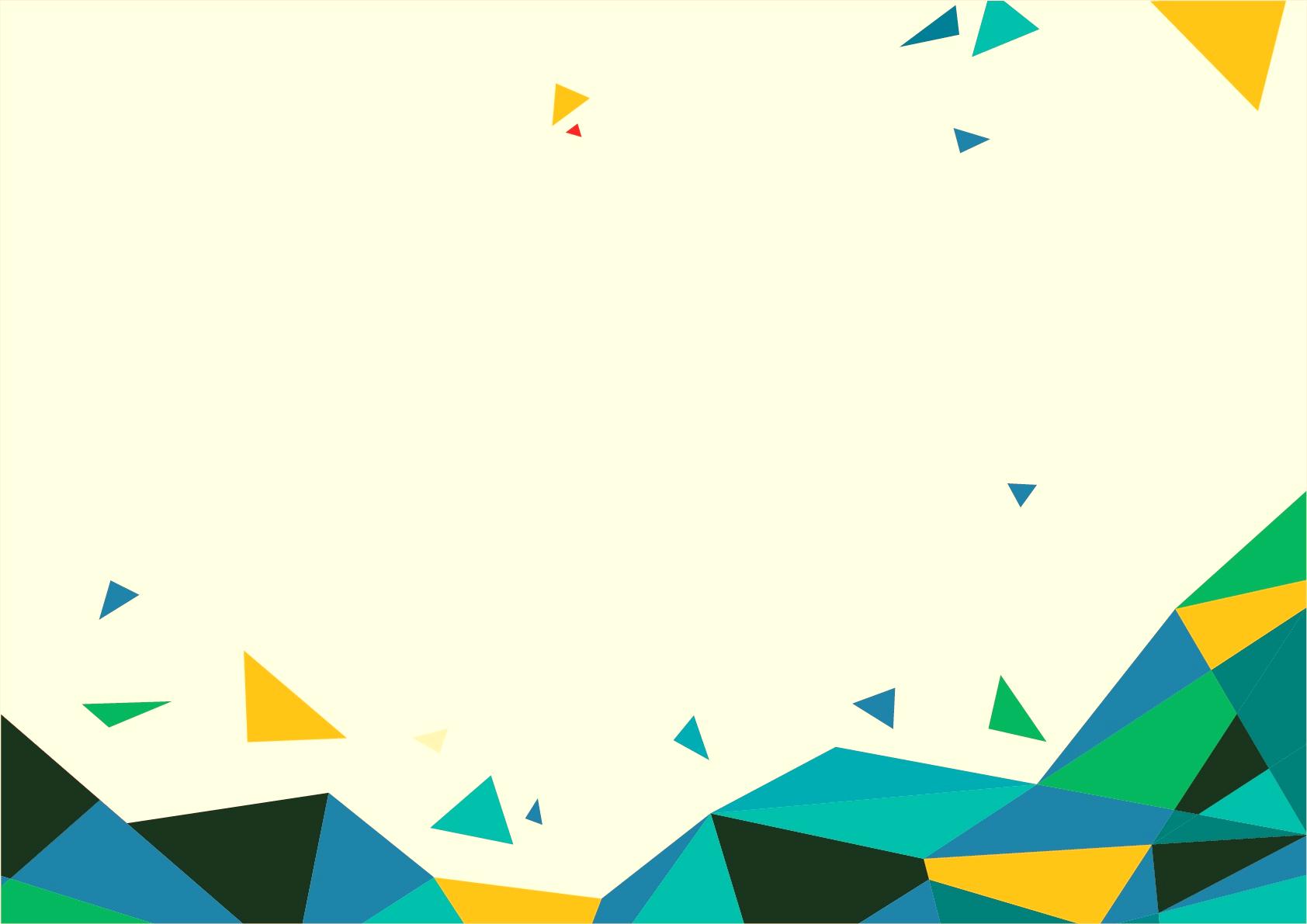 «Рухани жаңғыру»
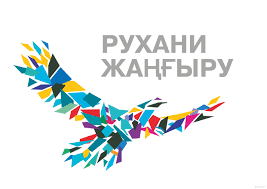 Подпрограмма «Атамекен»
«Карта социальных инициатив»
«Жомарт жүрек»
Площадка объединения ресурсов гражданских инициатив и потенциала государственного сектора, представляющая не только возможность проявления активности, но и разделяющая ответственность всех привлеченных сторон
Церемонии чевствований граждан, проявивших высокий уровень ответственности к Родине
Волонтерский 
корпус
Туған жерге тағзым
Гражданские центры
Краудсорсинг
Интерактивная
платформа
Форум трехстороннего партнерства «ASAR»
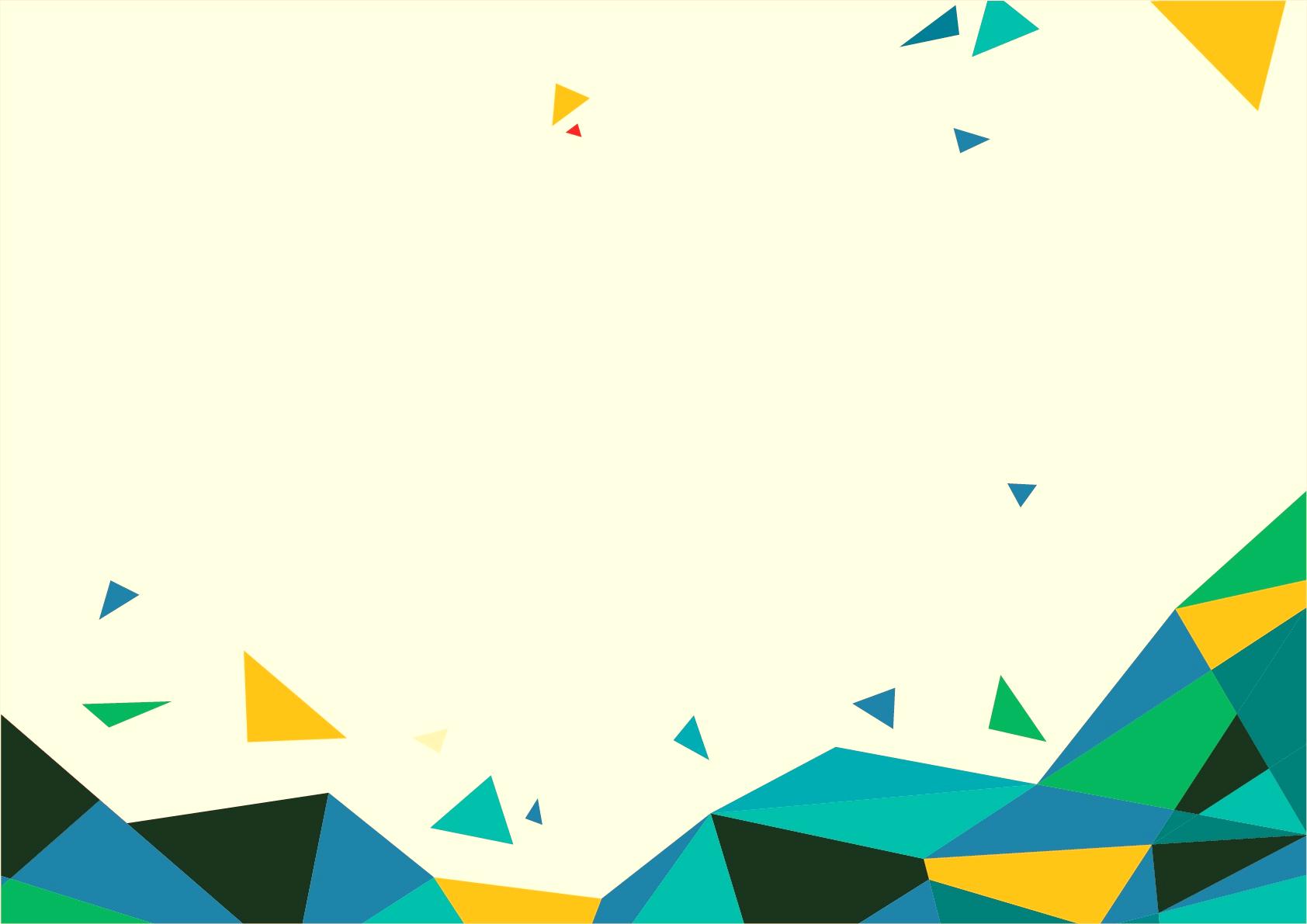 «Карта социальных инициатив»: UBERизация гражданского общества
Цель: 
повышение ответственности граждан через их вовлечение в решение актуальных вопросов местного сообщества и развитие созидательных форм социальной активности.
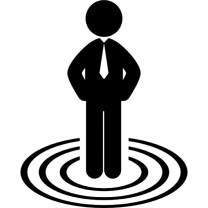 Задачи: 
дать каждому казахстанцу инструмент по реализации социальных проектов, направленных на развитие родины;

помочь сформулировать проблему и пути ее решения, привлечь интеллектуальные, человеческие и материальные ресурсы, стать «двигателем» социальных улучшений;

дать возможность гражданам через полученный опыт и знания стать активным, ответственным гражданином своей малой родины.
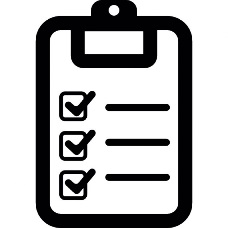 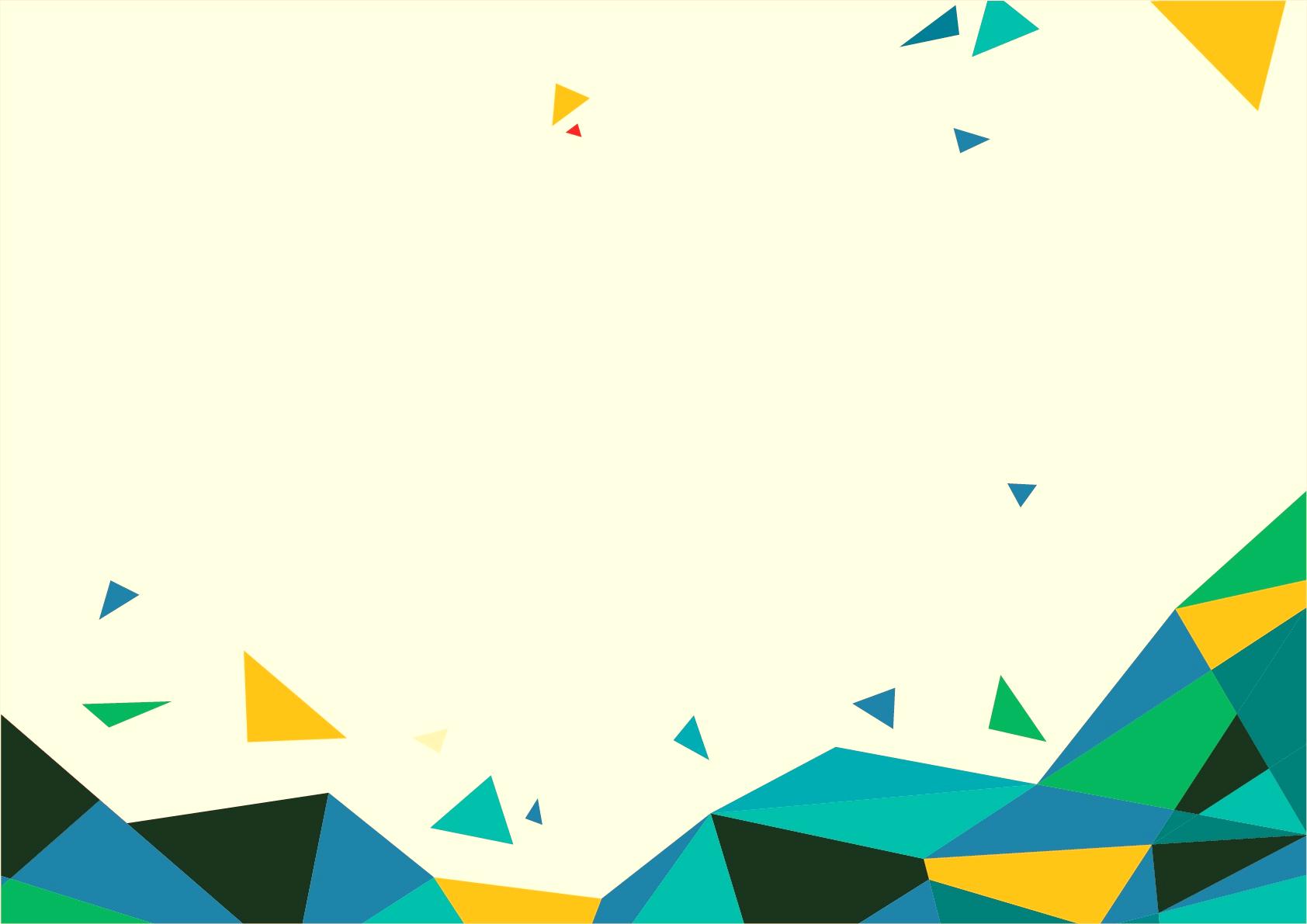 «Карта социальных инициатив»
ПРОЕКТ  СОСТОИТ  ИЗ  2  ЭТАПОВ
2 ЭТАП
1 ЭТАП
Создание интерактивной площадки для объединения ресурсов, которая позволит реализовывать социальные инициативы; 
Создание мобильного приложения;
Информационное продвижение проекта «Карта социальных инициатив»
Внедрение системы краудфандинга в платформу;
Интеграция электронных кошельков/систем оплаты с возможностью аутентификации при помощи ЭЦП/токенов/ удостоверяющих ключей и/или  других инструментов
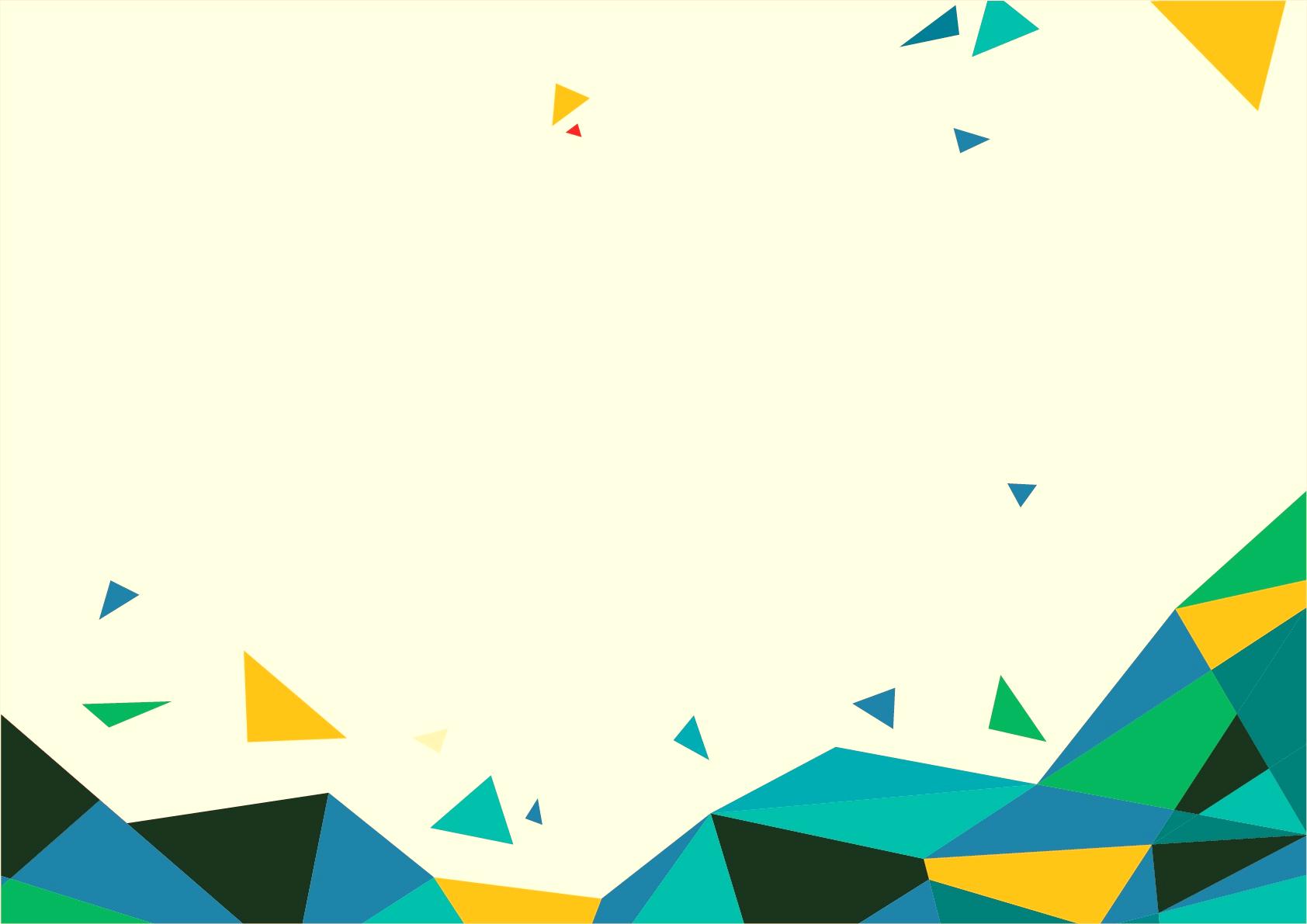 «Карта социальных инициатив»
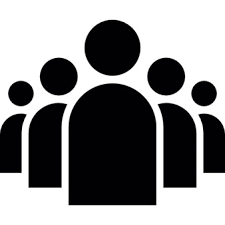 Участники
ИНИЦИАТОР

Лицо или организация, заявляющая о социальной проблеме/возможности и предлагающее свое видение по ее решению.
ВЛАДЕЛЕЦ РЕСУРСОВ

(бизнесмены, меценаты, волонтеры и т.п.)
Человек/организация готовая предоставить различные ресурсы: финансовые, человеческие, административные, материальные, интеллектуальные.
ГОСУДАРСТВЕННЫЙ ОРГАН
Организация, предоставляющая ответ на запросы инициатора, касающиеся социальной проблемы/возможности в их сфере деятельности.
МОДЕРАТОР

Лицо, рассматривающее неполные и/или не классифицируемые заявки направляющее их далее по алгоритму.
АДМИНИСТРАТОР

Лицо, ответственное за правильную техническую функциональность платформы и приложения.
КОНТЕНТ МЕНЕДЖЕР

Лицо, ответственное за наполнение платформы: новости о проектах, фотогалерея и отчеты о завершенных проектах.
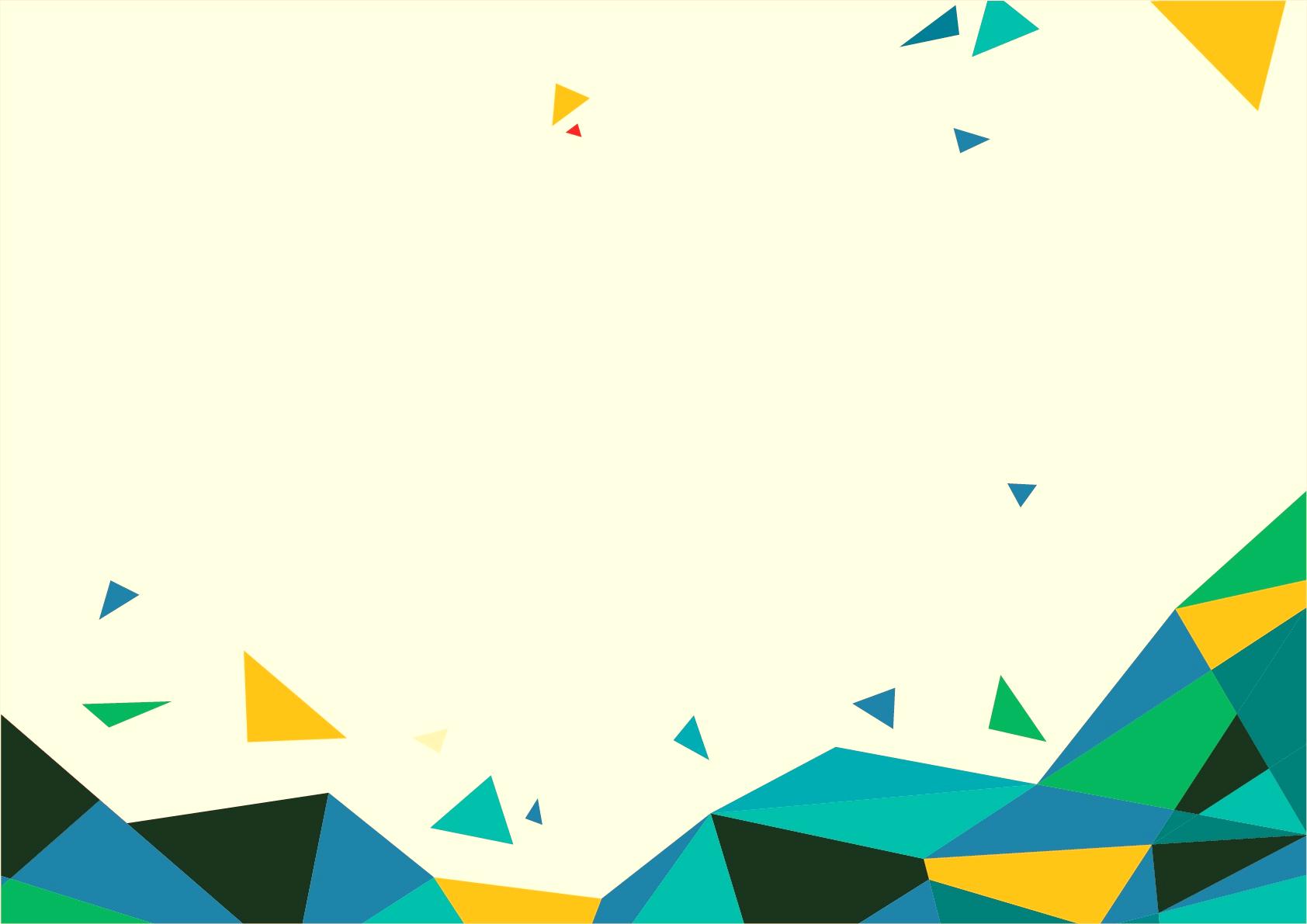 «Карта социальных инициатив»
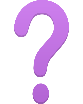 В РАЗРАБОТКЕ
Ожидает публикации
Страница 
инициативы/
проекта
Привлечение гос. органа
*при необходимости
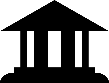 НА РАССМОТРЕНИИ
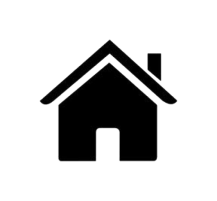 ДОПОЛНИТЕЛЬНОЕ
РАССМОТРЕНИЕ
Нет ответа от гос. органа
Заполнение формы
Подбор команды для
реализации инициативы
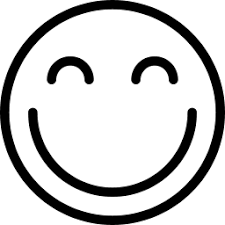 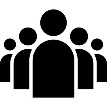 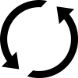 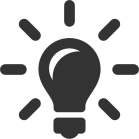 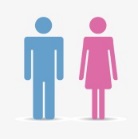 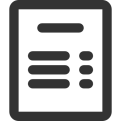 Алгоритм 
обработки
ОБРАТНАЯ СВЯЗЬ
ВЫБОР СТАТУСА
средств
реализуется
сбор
поиск
ОПУБЛИКОВАН
Инициатива/
проект
Инициатор
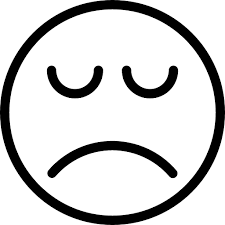 реализуется
сбор
ресурсов
ПРИВЛЕЧЕНИЕ СРЕДСТВ
(Краудфандинг. Внедрение в 
платформу кошельков/
системы оплат)
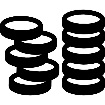 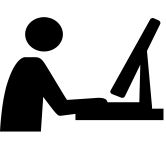 На обработку модератору 
при некорректном/
не классифицируемом заполнении формы
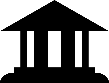 Привлечение гос. органа
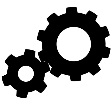 Реализация проекта
Инициатива/
проект отклонен
Модератор обрабатывает 
заявку и предлагает дальнейший 
путь инициативы
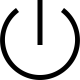 РЕАЛИЗОВАН
Закрытие проекта
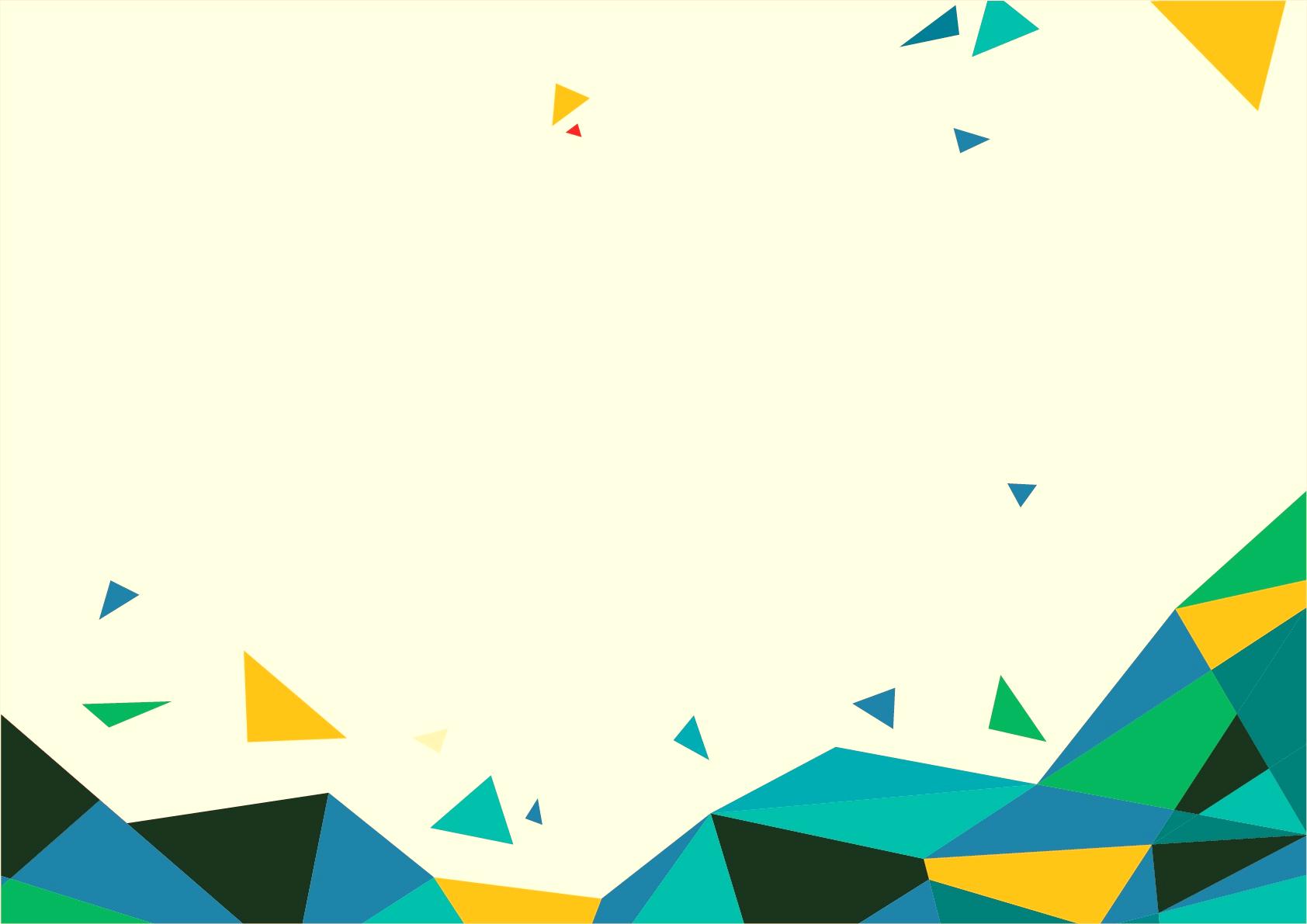 Спасибо за внимание
Нурлан Утешев 

Председатель Правления 
НАО «Центр поддержки гражданских инициатив»

+ 7 701 788 10 59
+ 7 7172 67 81 81
uteshev@cisc.kz